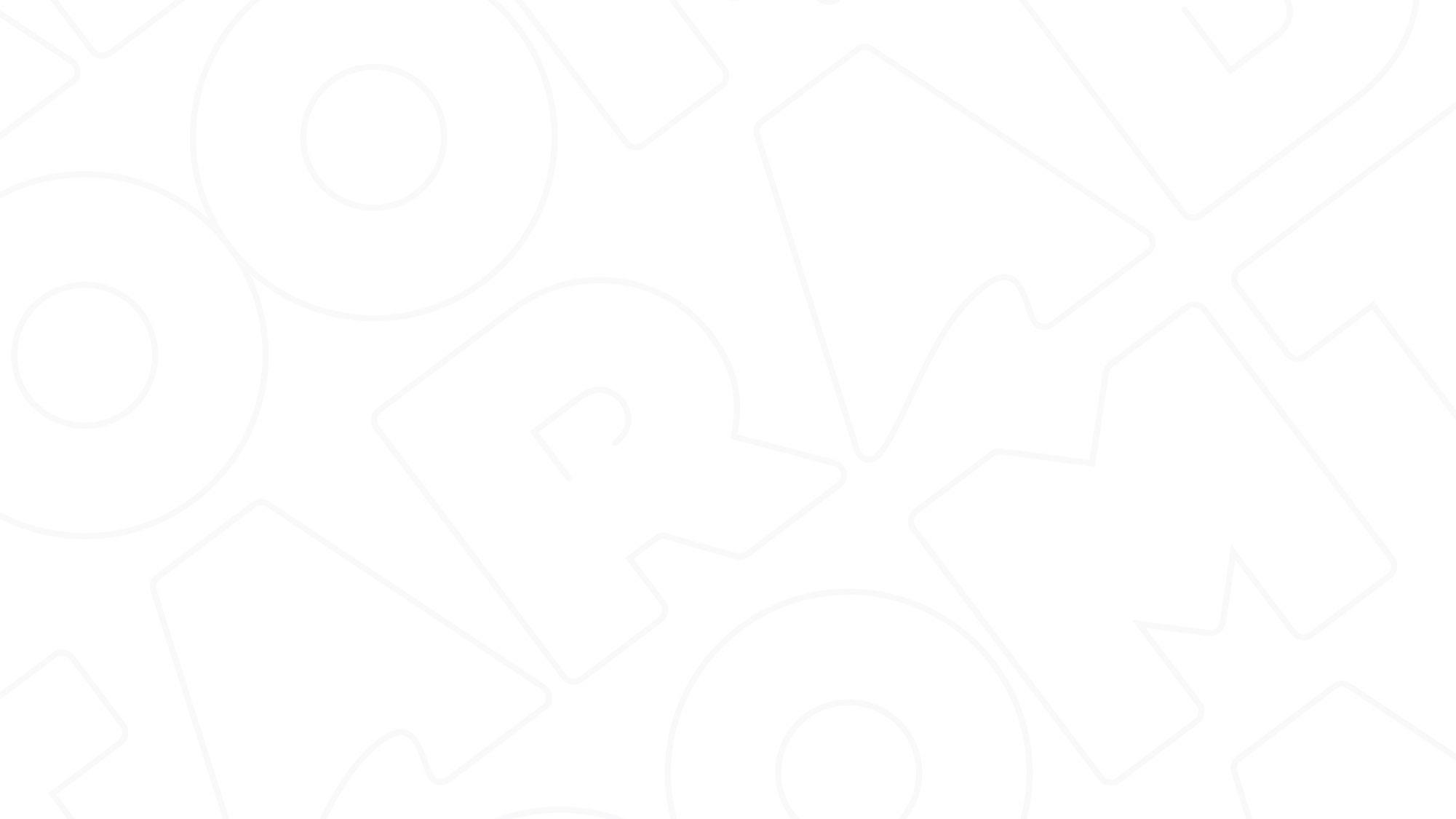 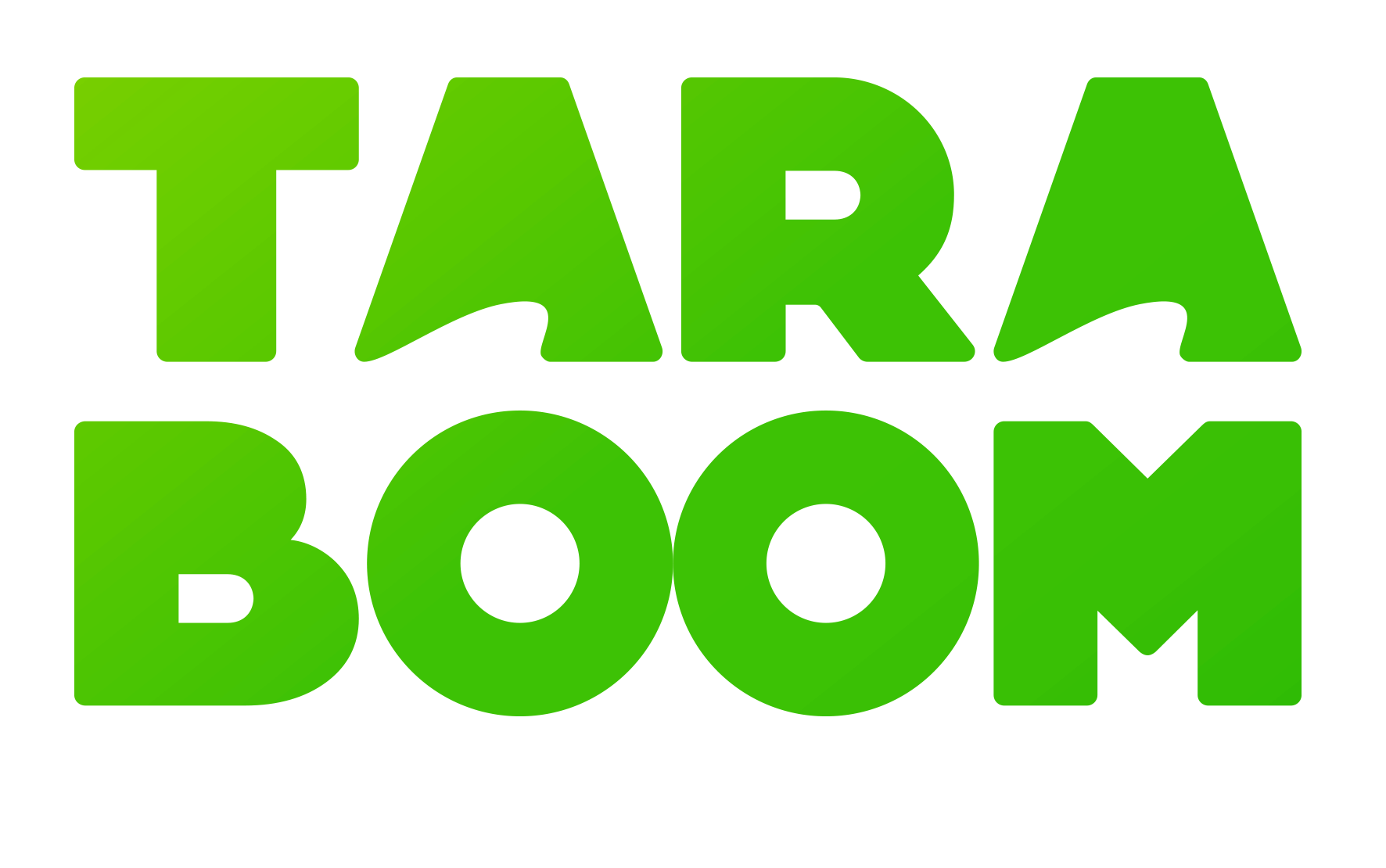 taraboom.ru
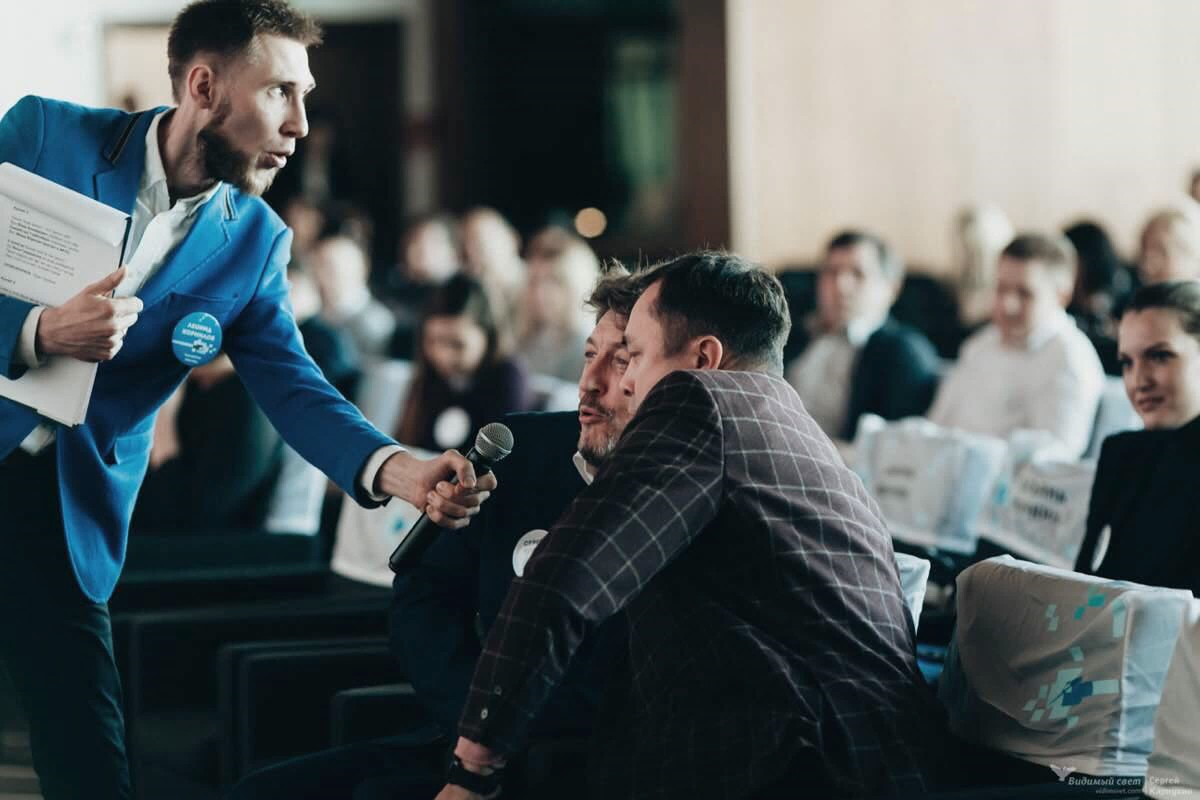 ГОЛОС
ВОКАЛЬНЫЙ ИНТЕРАКТИВ
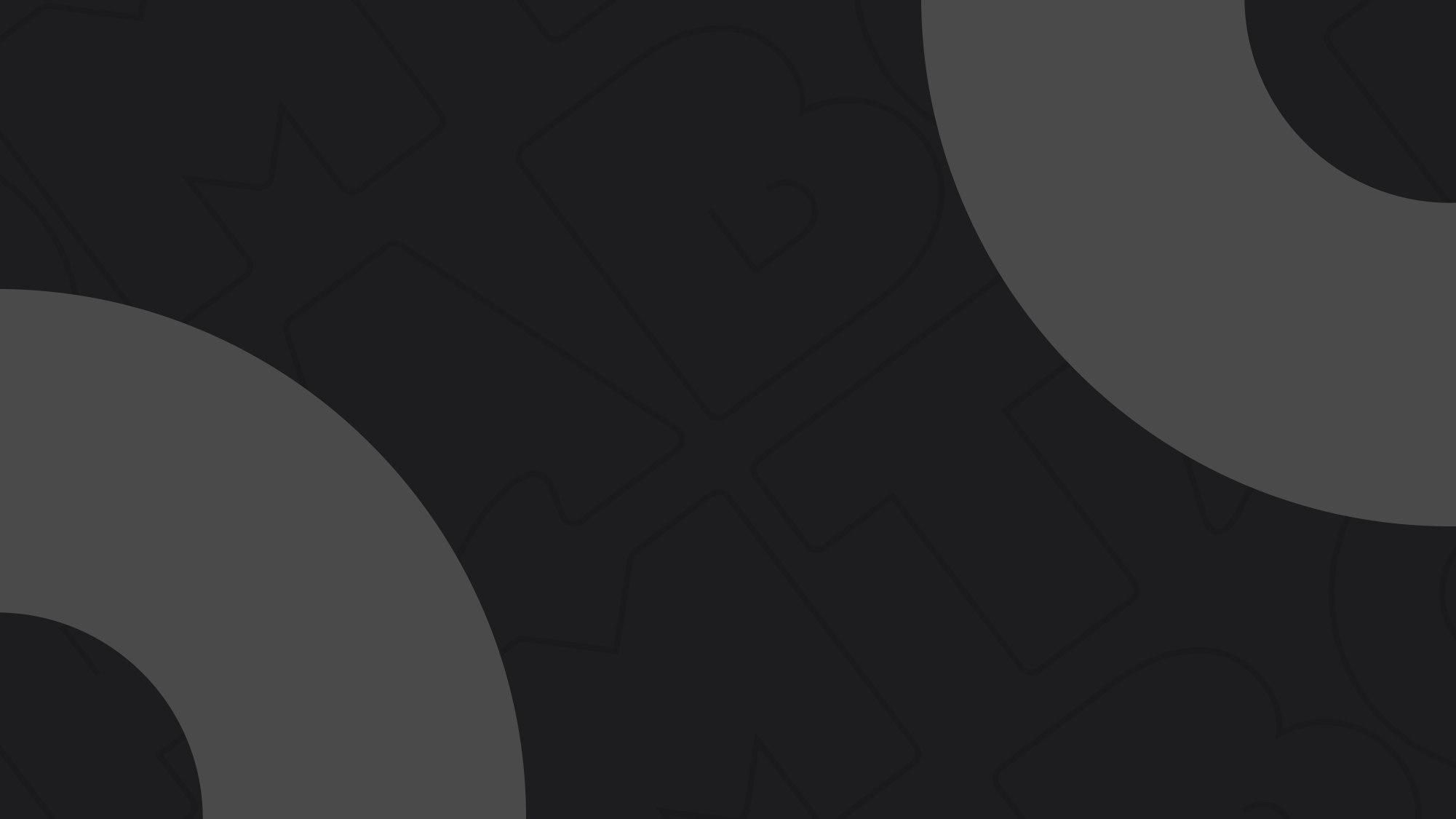 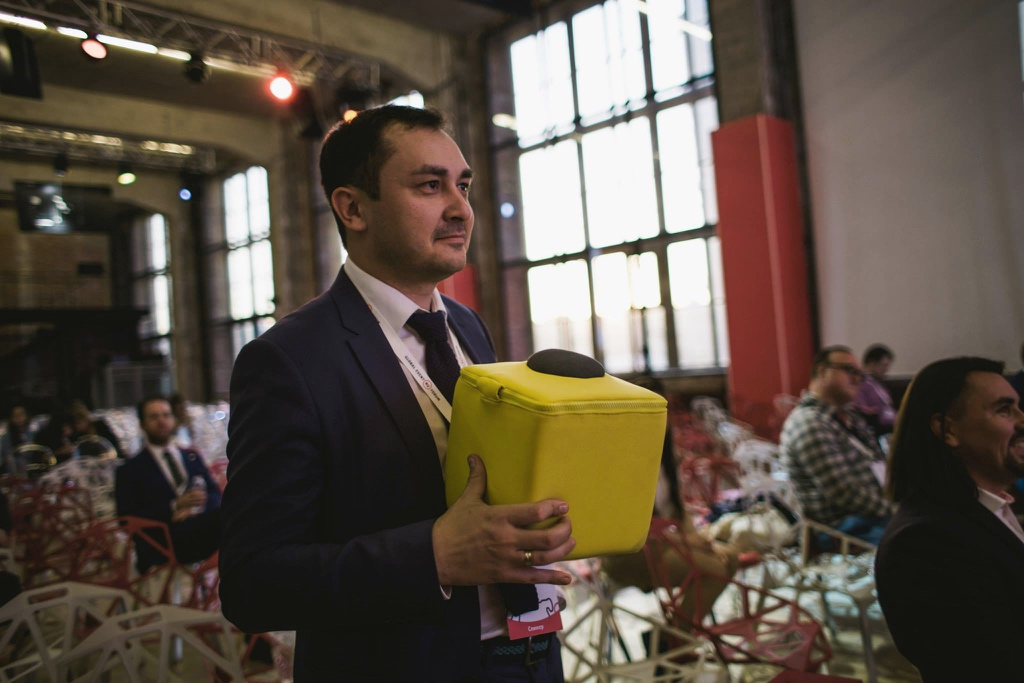 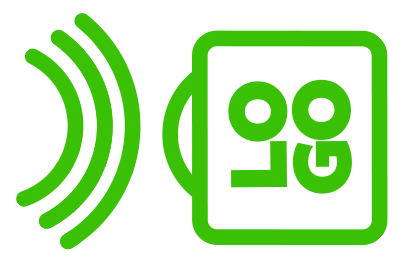 УНИКАЛЬНАЯМУЗЫКАЛЬНАЯ 
ПРОГРАММА
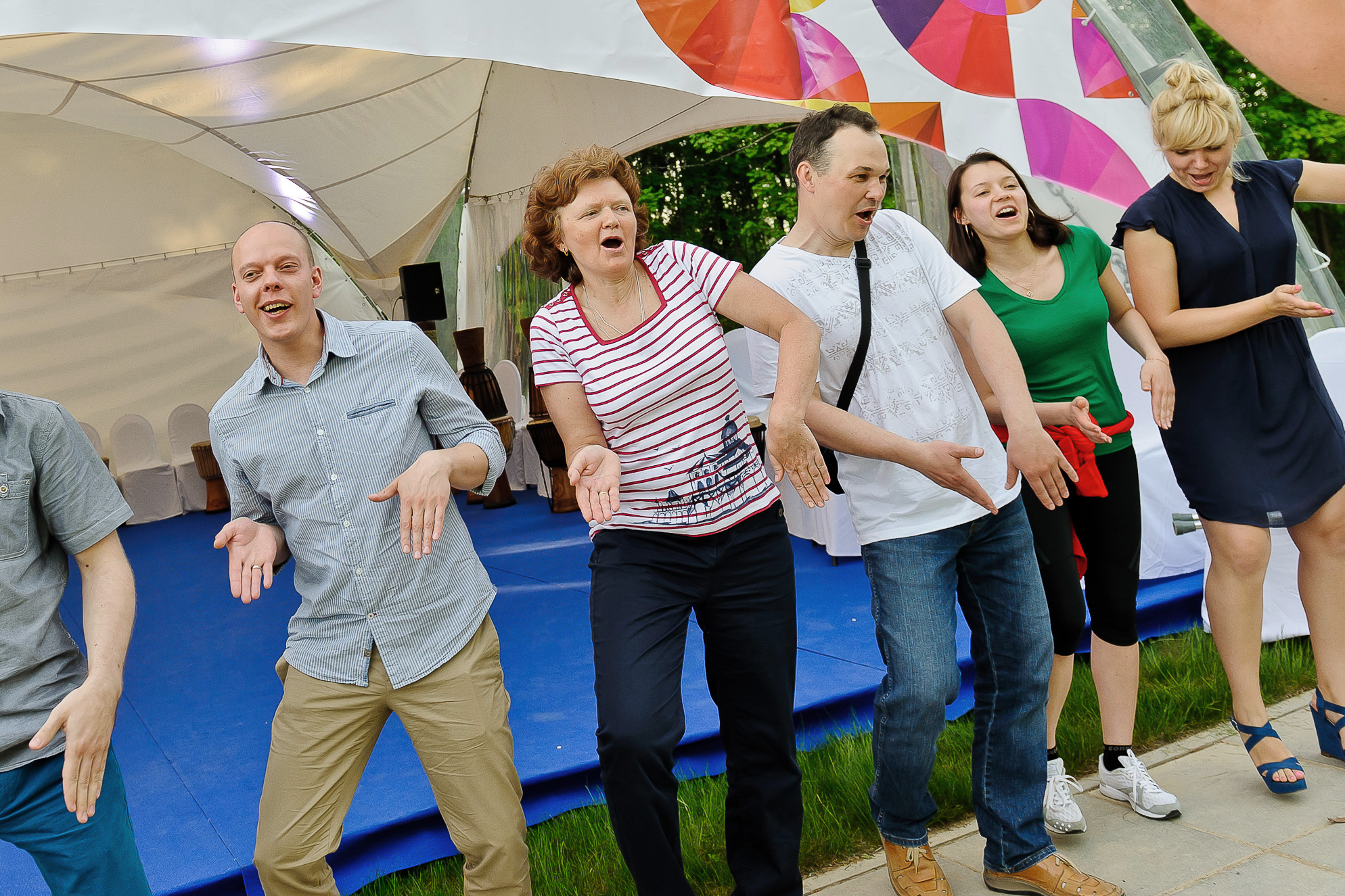 с живым вокалом и кубиком-микрофоном
у каждой команды есть свой ГОЛОС, который должен быть услышан!
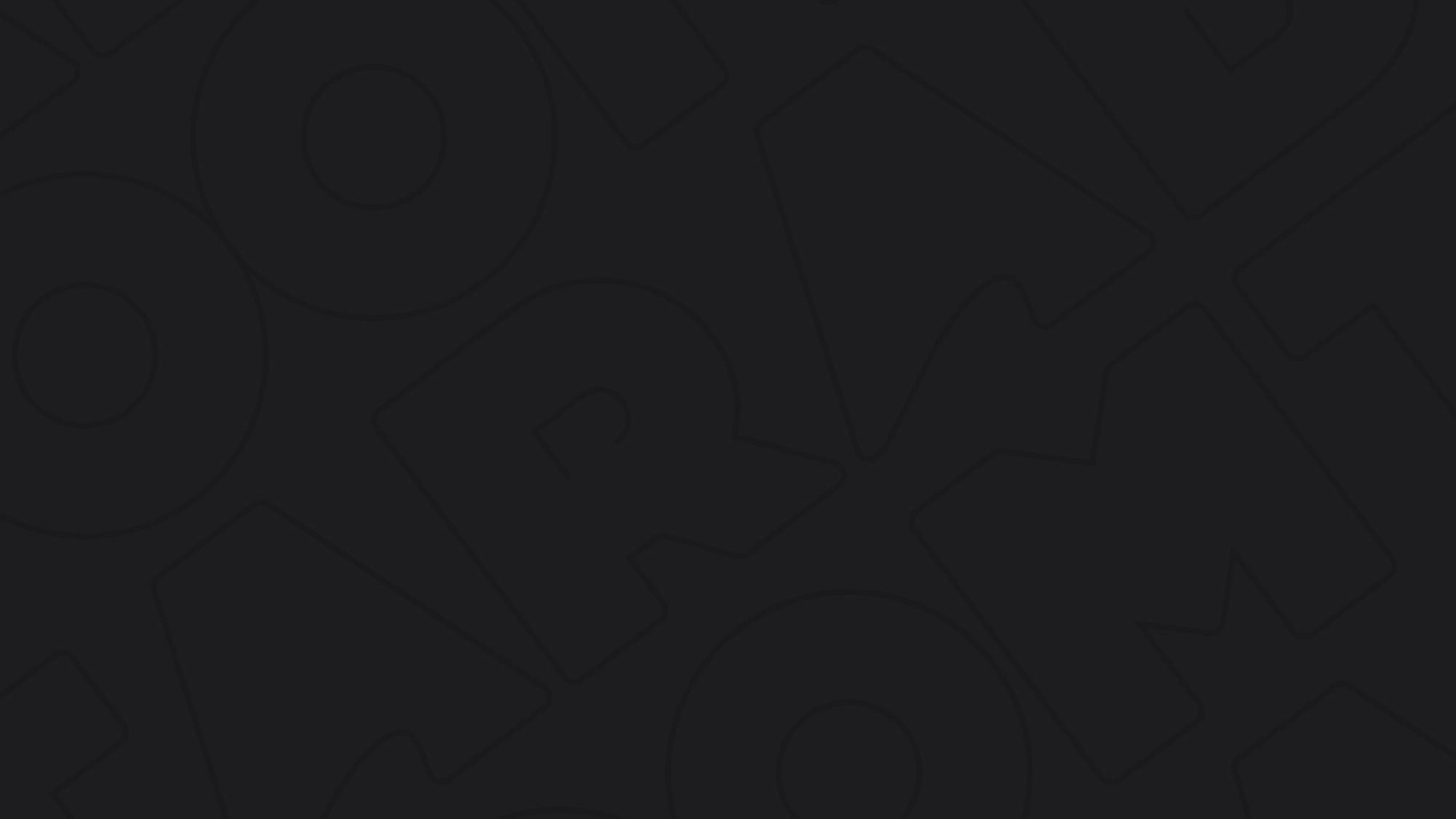 вокальный интерактив  /  характеристики
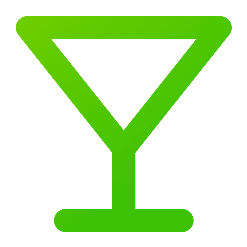 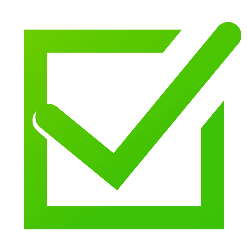 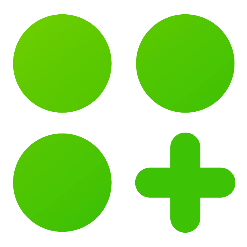 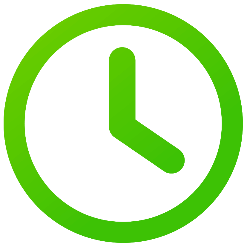 время
проведения
формат
мероприятия
решениезадач
количество 
участников
15-30
МИНУТ
НЕ ОГРАНИЧЕНО
КОНФЕРЕНЦИЯ
БАНКЕТ
ФУРШЕТ
OPEN AIR
FAMILY DAY
РАСКРЕПОЩЕНИЕ
ПОВЫШЕНИЕ ЛОЯЛЬНОСТИ
СПЛОЧЕНИЕ
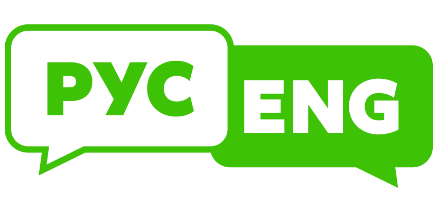 Проводим программы
на разных языках
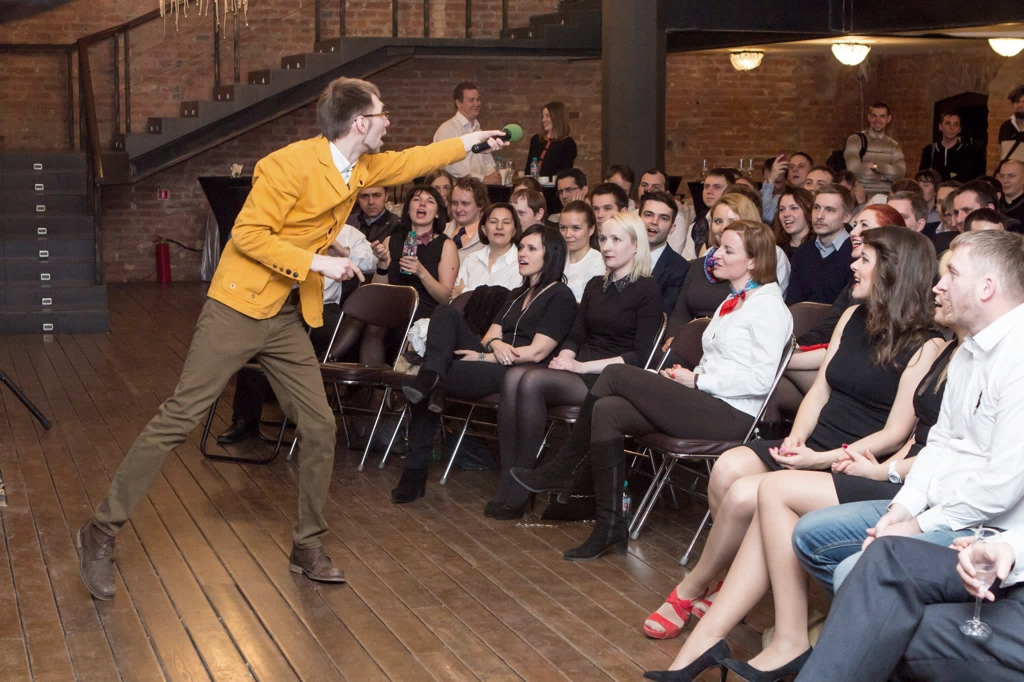 вокальный интерактив  /  описание
Поём с залом и записываем корпоративный гимн!
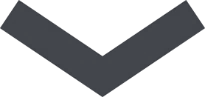 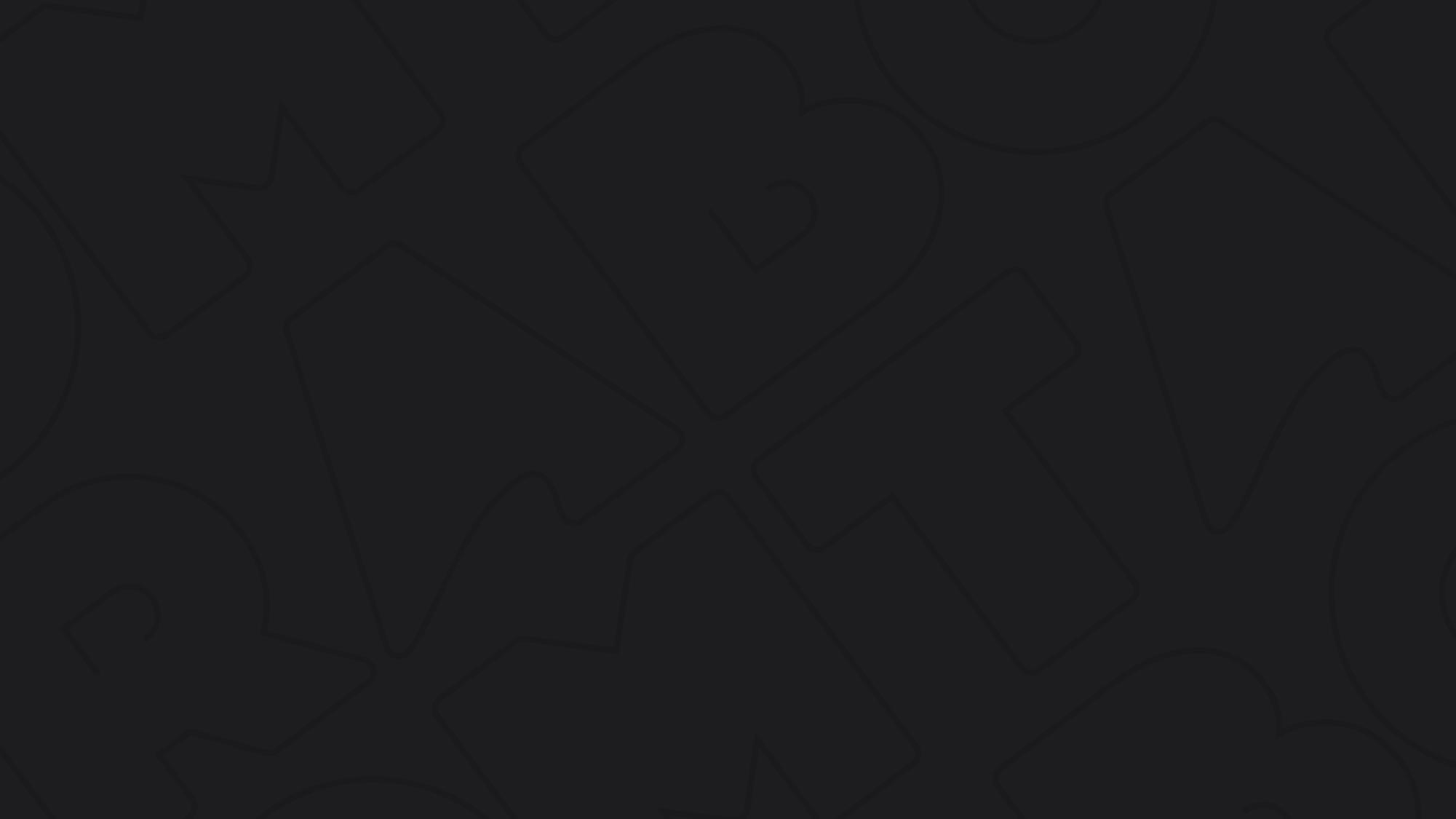 вокальный интерактив  /  описание
ИСПОЛЬЗУЕМ:
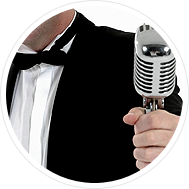 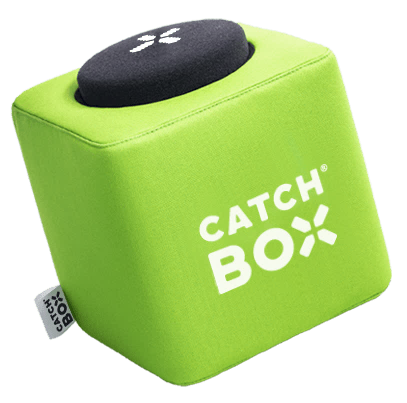 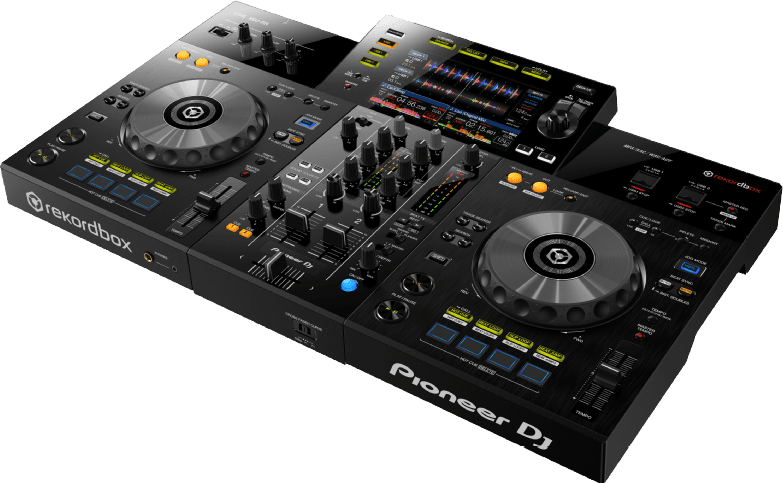 вокал ведущего
мягкий кубик-микрофон
DJ аппаратуру
ПОВЫШАЕМ
эмоциональный фон коллектива с помощью музыки
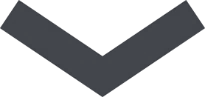 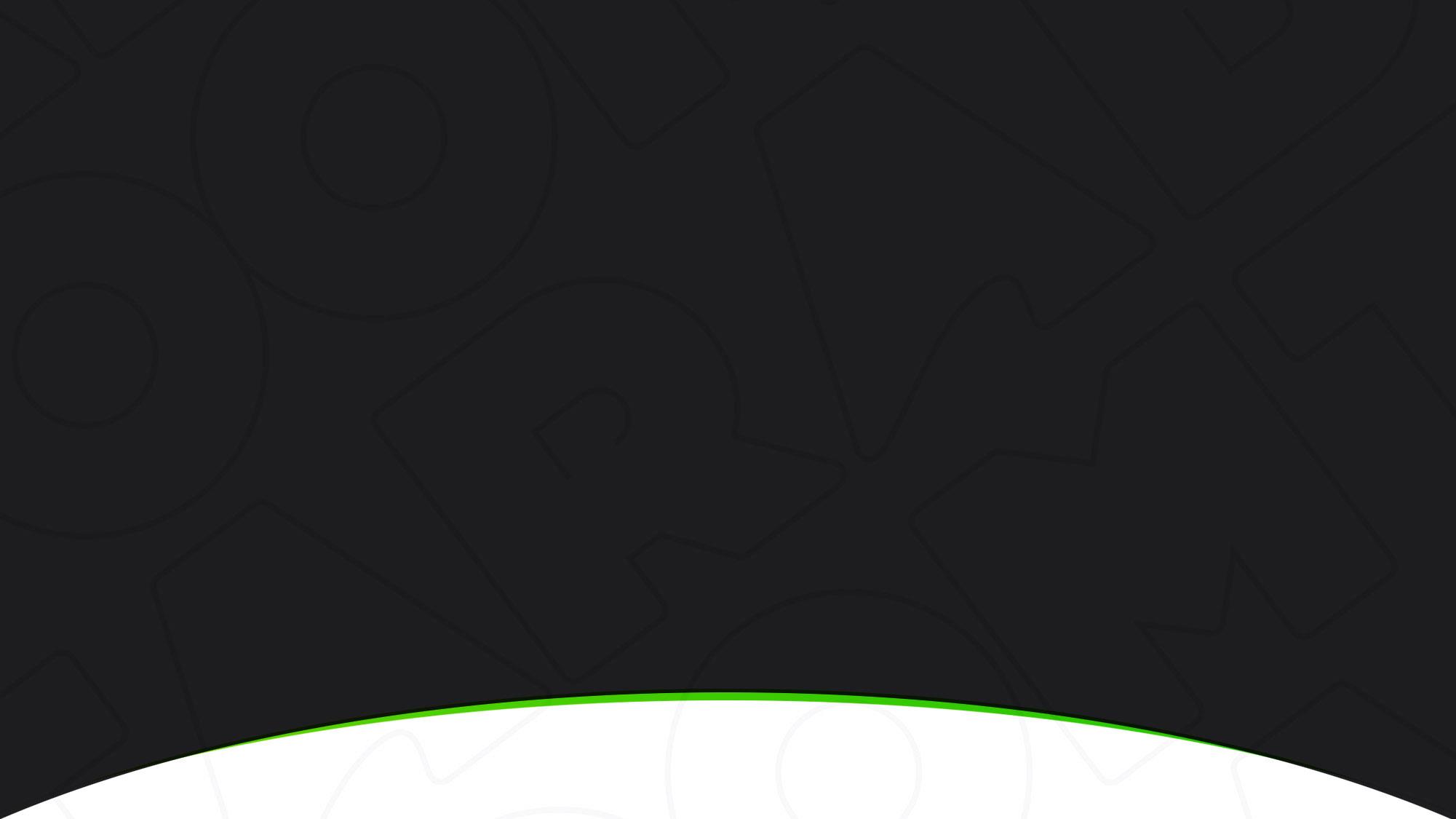 вокальный интерактив  /  результат
РЕЗУЛЬТАТ
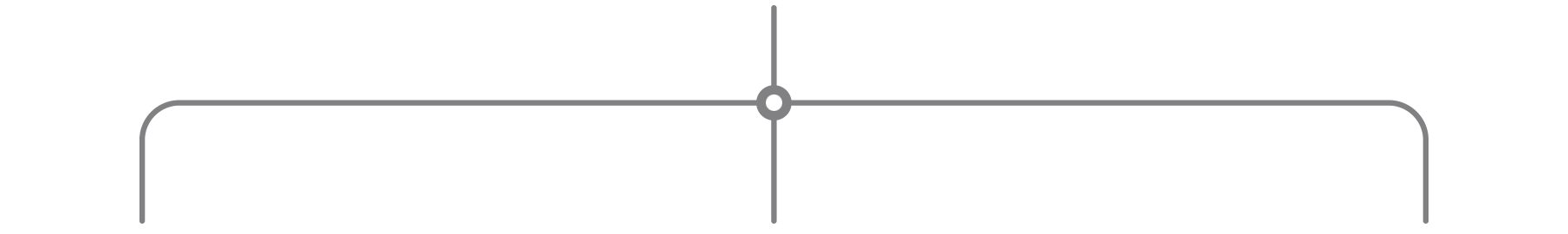 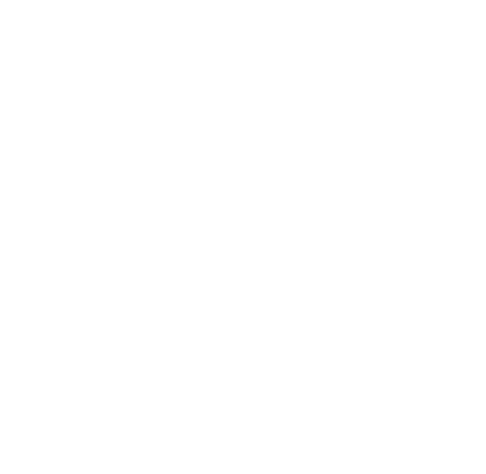 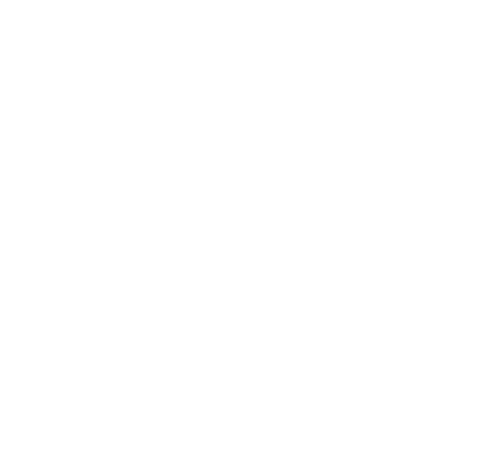 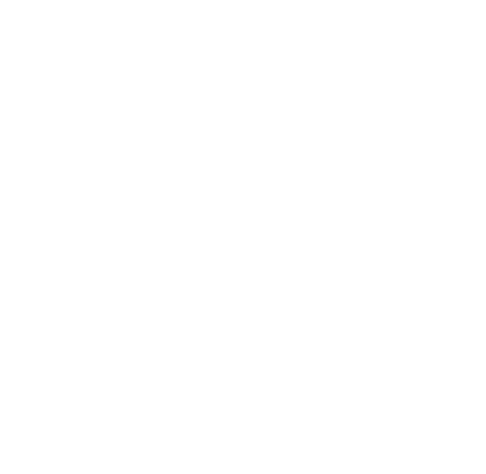 Нагляднаяотработка бизнес-процессов
Налаженнаякоммуникация
Глубокаярефлексия
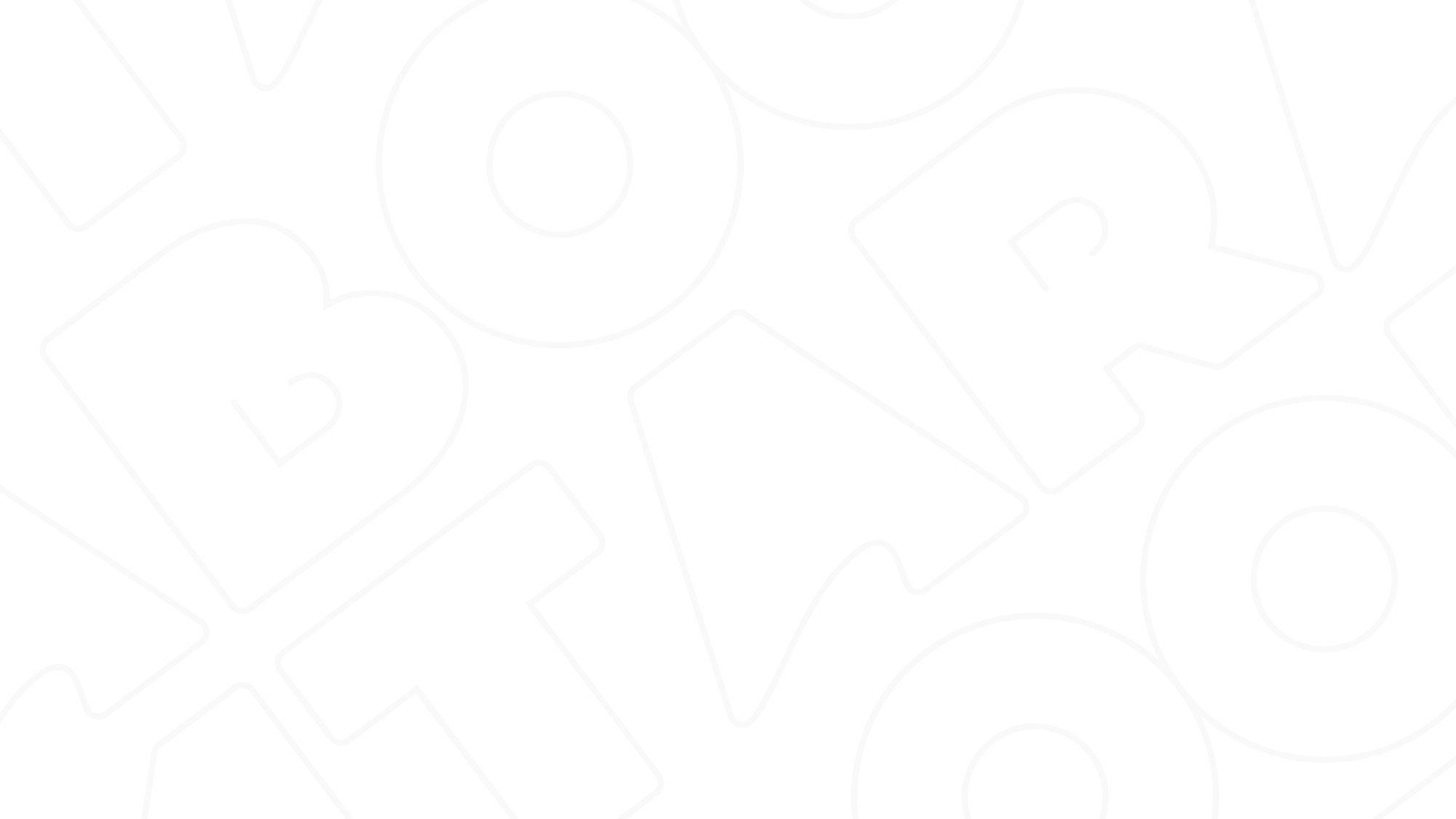 вокальный интерактив  /  структура
Общее время программы 15-30 минут
1
3
4
2
1.    Вокальная разминка
2.   Кубик-микрофон
3.   Запись голосов
4.   Исполнение гимна
5.   Post-production (после программы)
Легкие весёлые упражнения на разогрев голоса и раскрепощение
Перекидывание участниками мягкого микрофона с исполнением известных композиций
Запись музыкальных фраз участников для сведения в трек
Репетиция припева + общее исполнение гимна со вставкой записанных голосов участников
«Чистая» запись вокала ведущего и точечная обработка получившегося трека
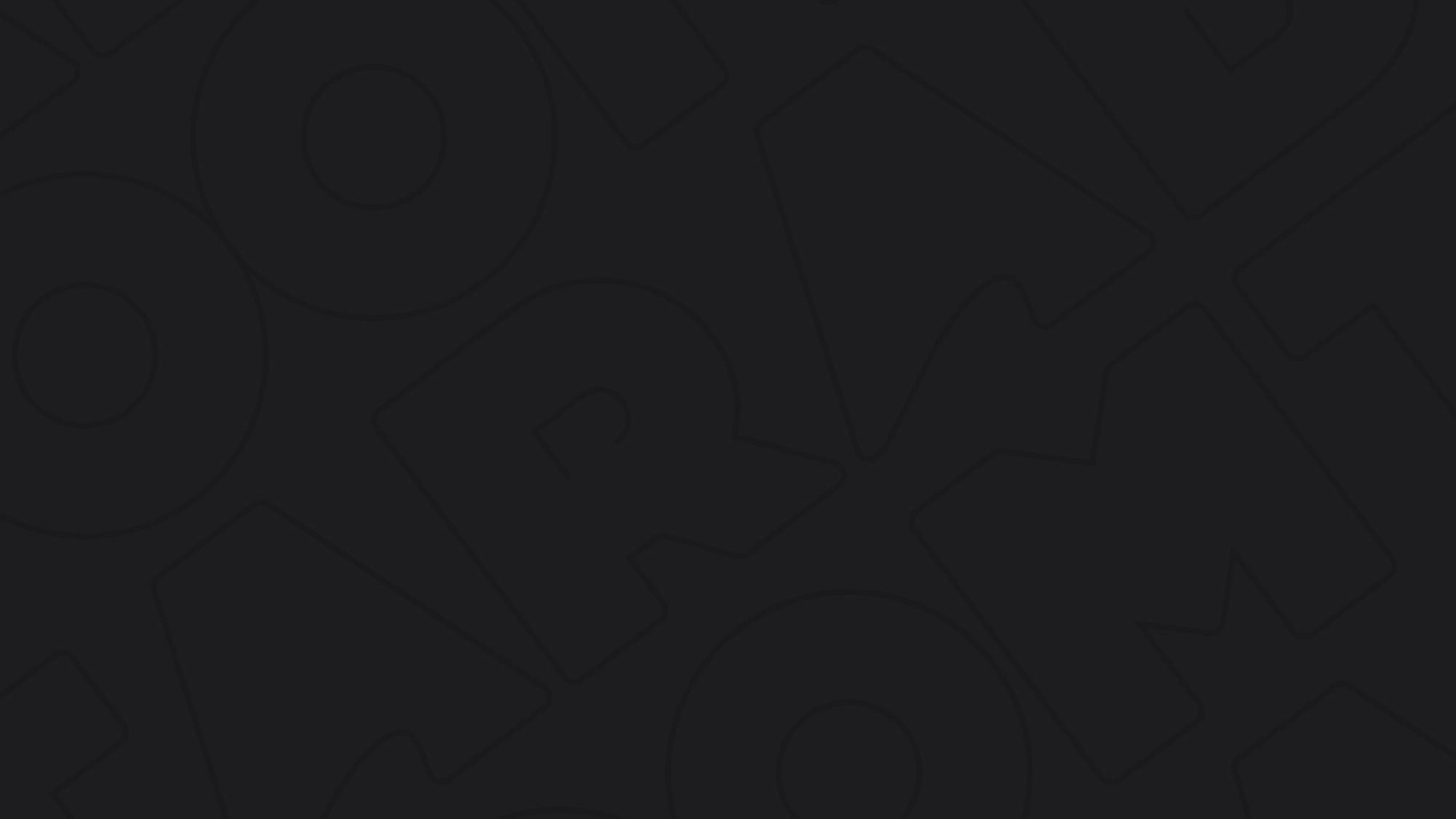 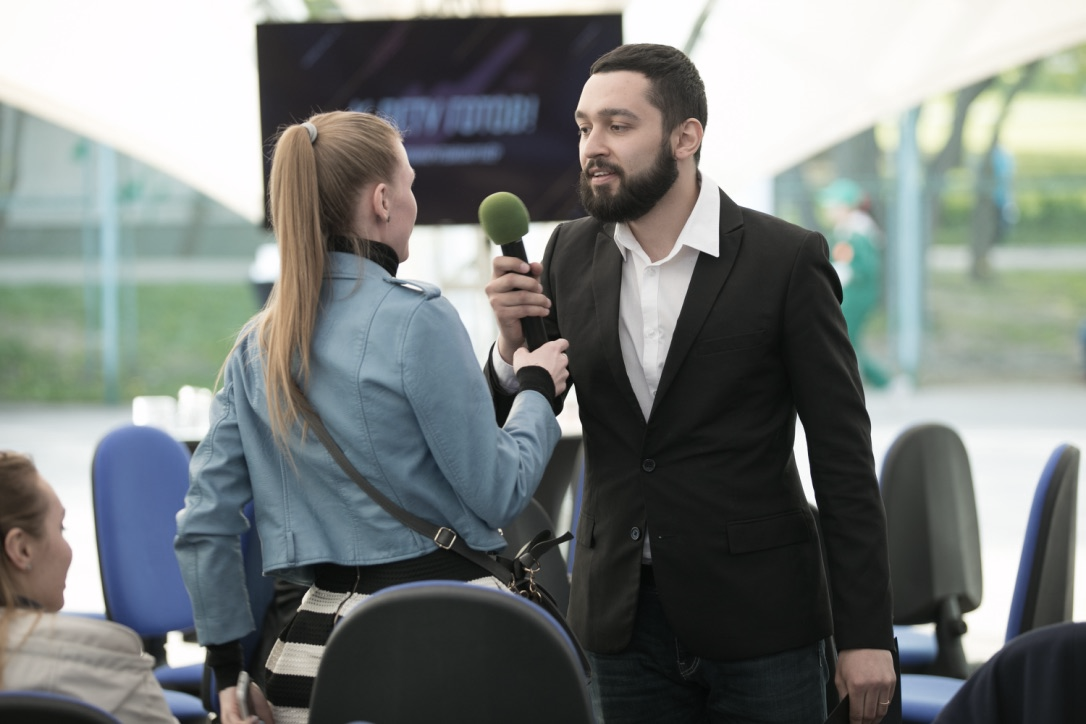 вокальный интерактив  /  частый вопрос
Как происходит запись голосов?
Ведущий проходит с микрофоном по залу и задает участникам вопросы, на которые те отвечают определенными звуками или музыкальными фразами.
Всё это тут же сводится в трек нашим DJ, чтобы в финале программы представить гостям!
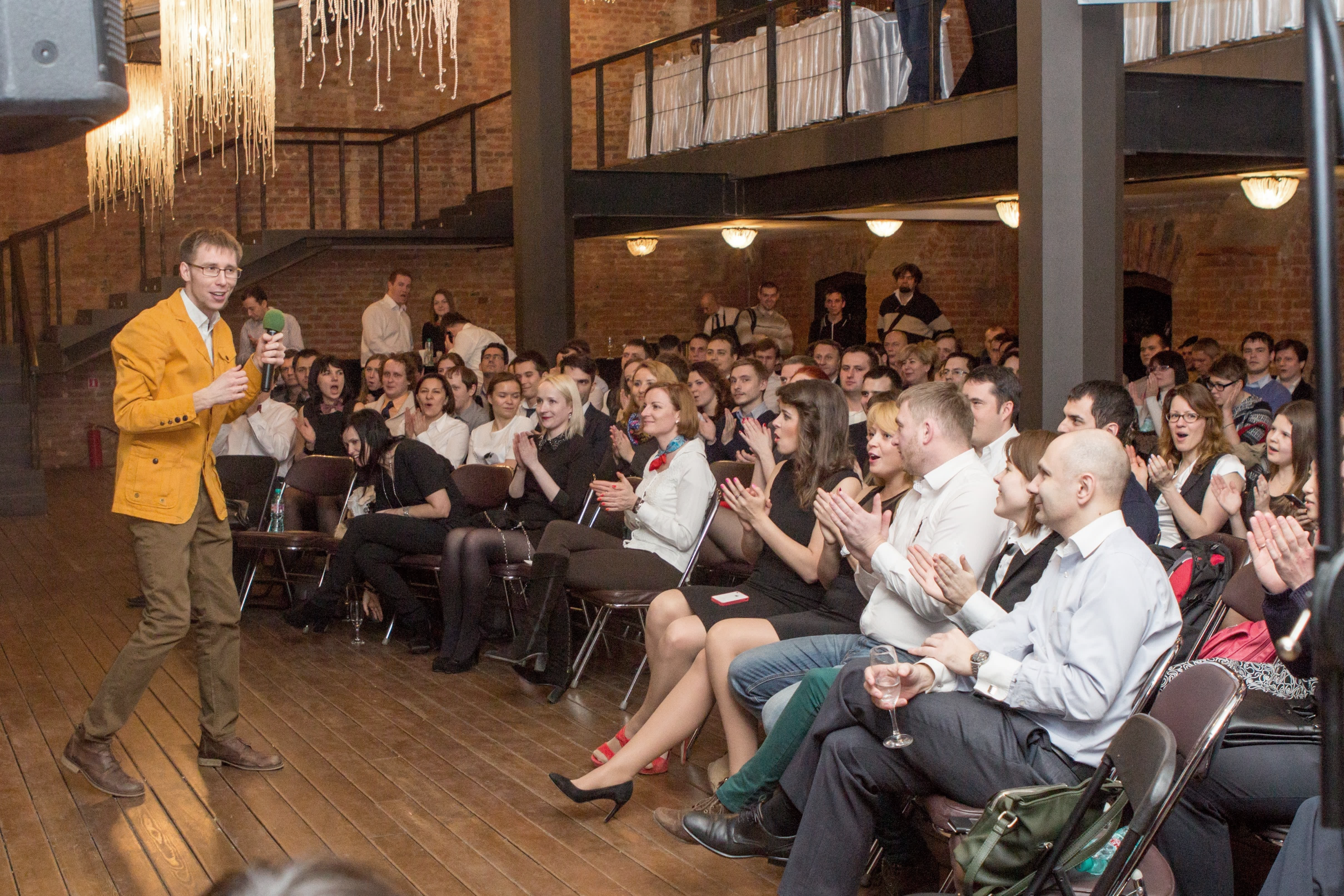 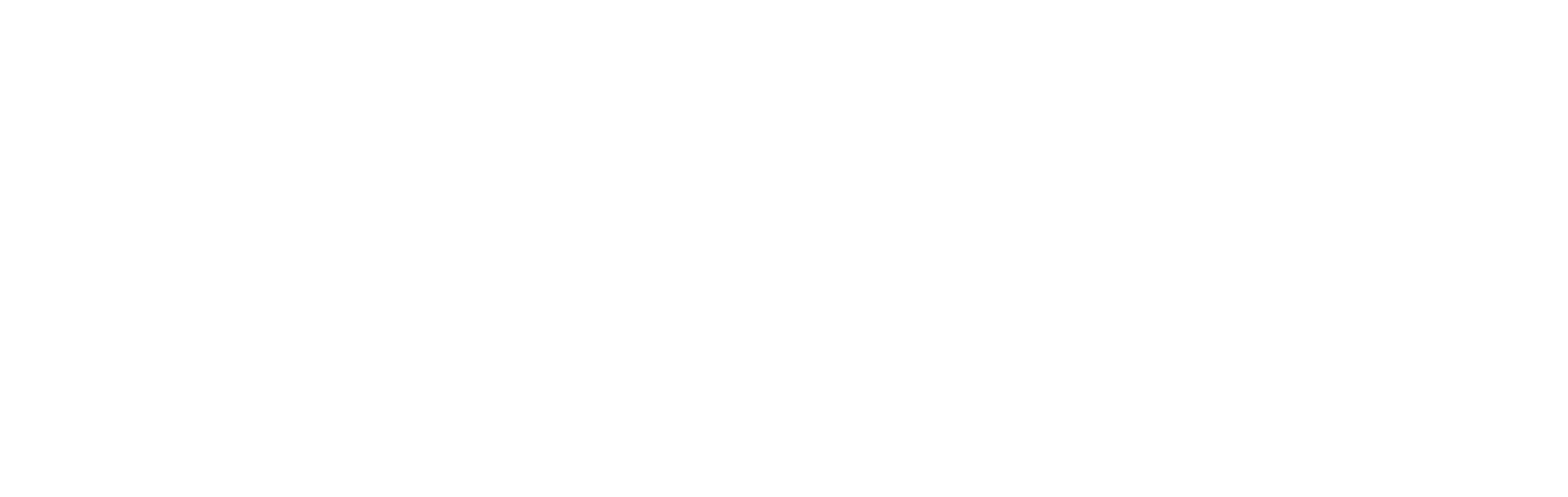 фото с мероприятия
200 человек
снятие барьеров
конференция
25 минут
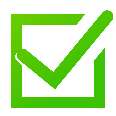 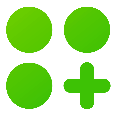 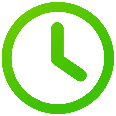 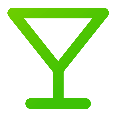 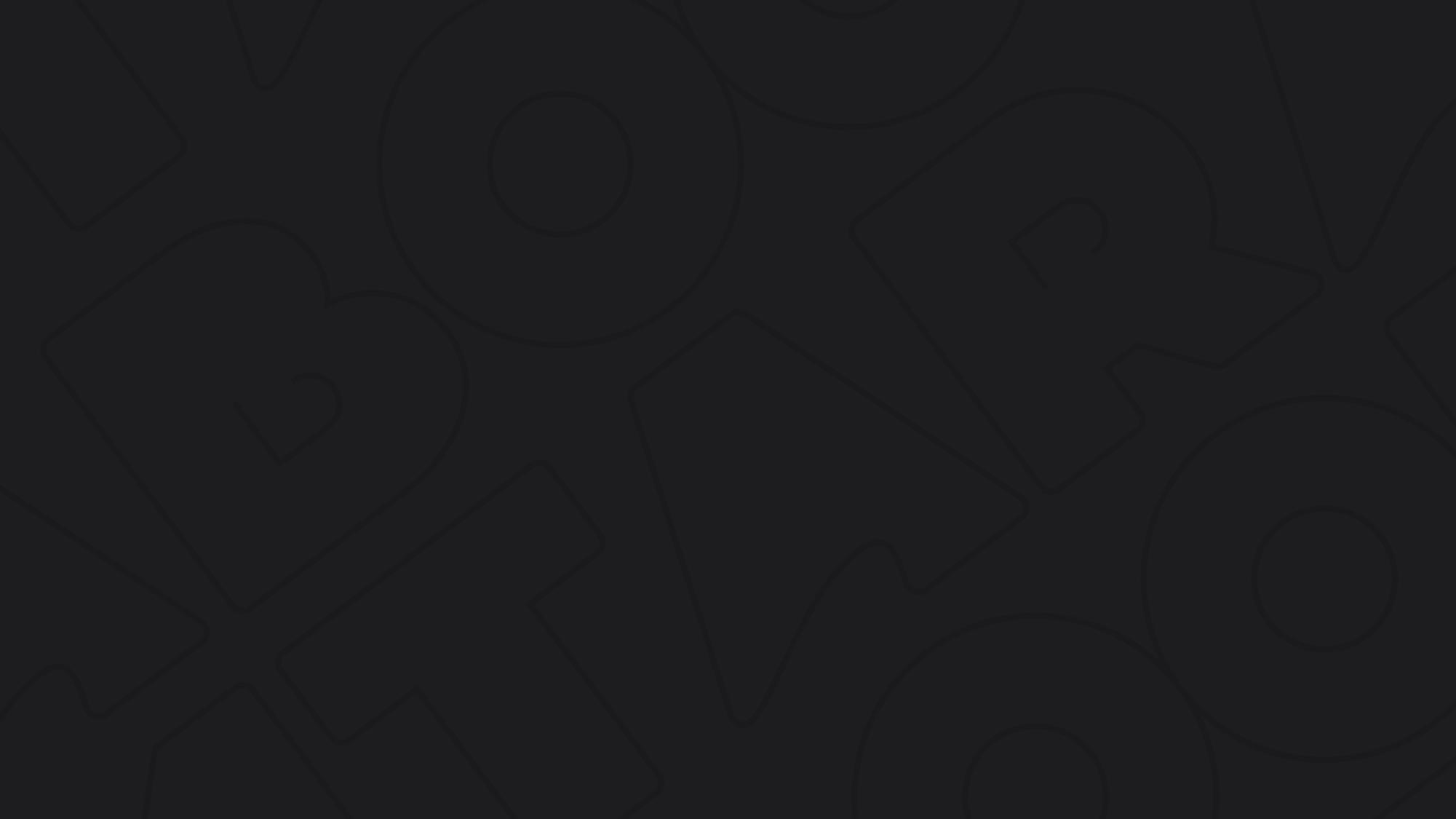 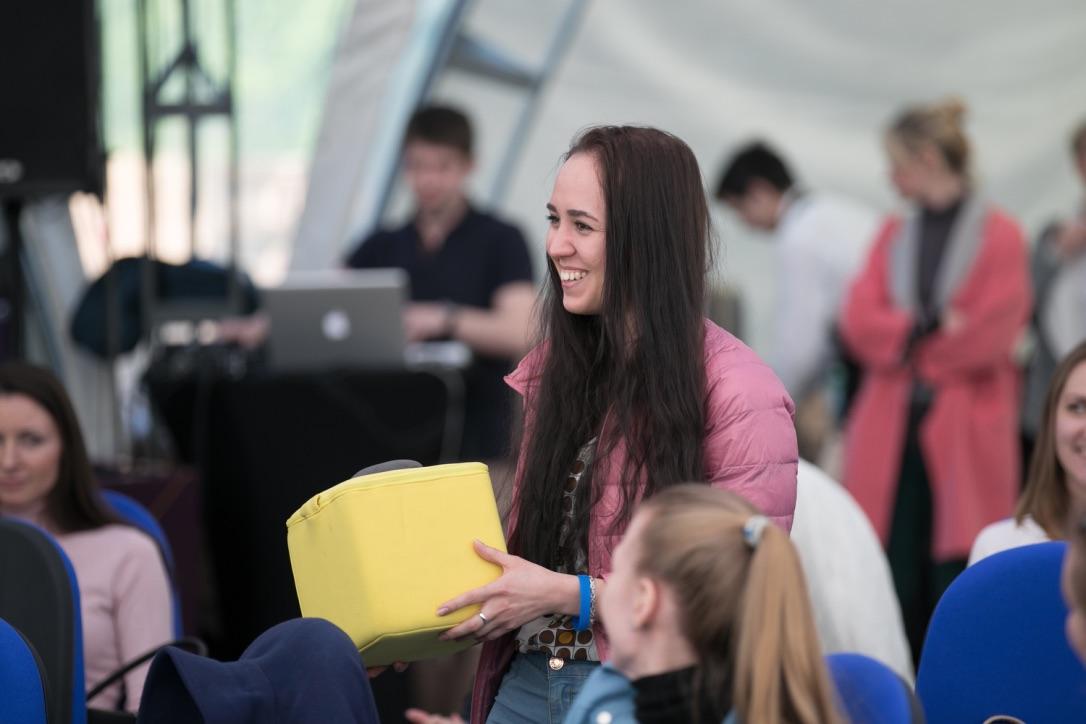 фото с мероприятий
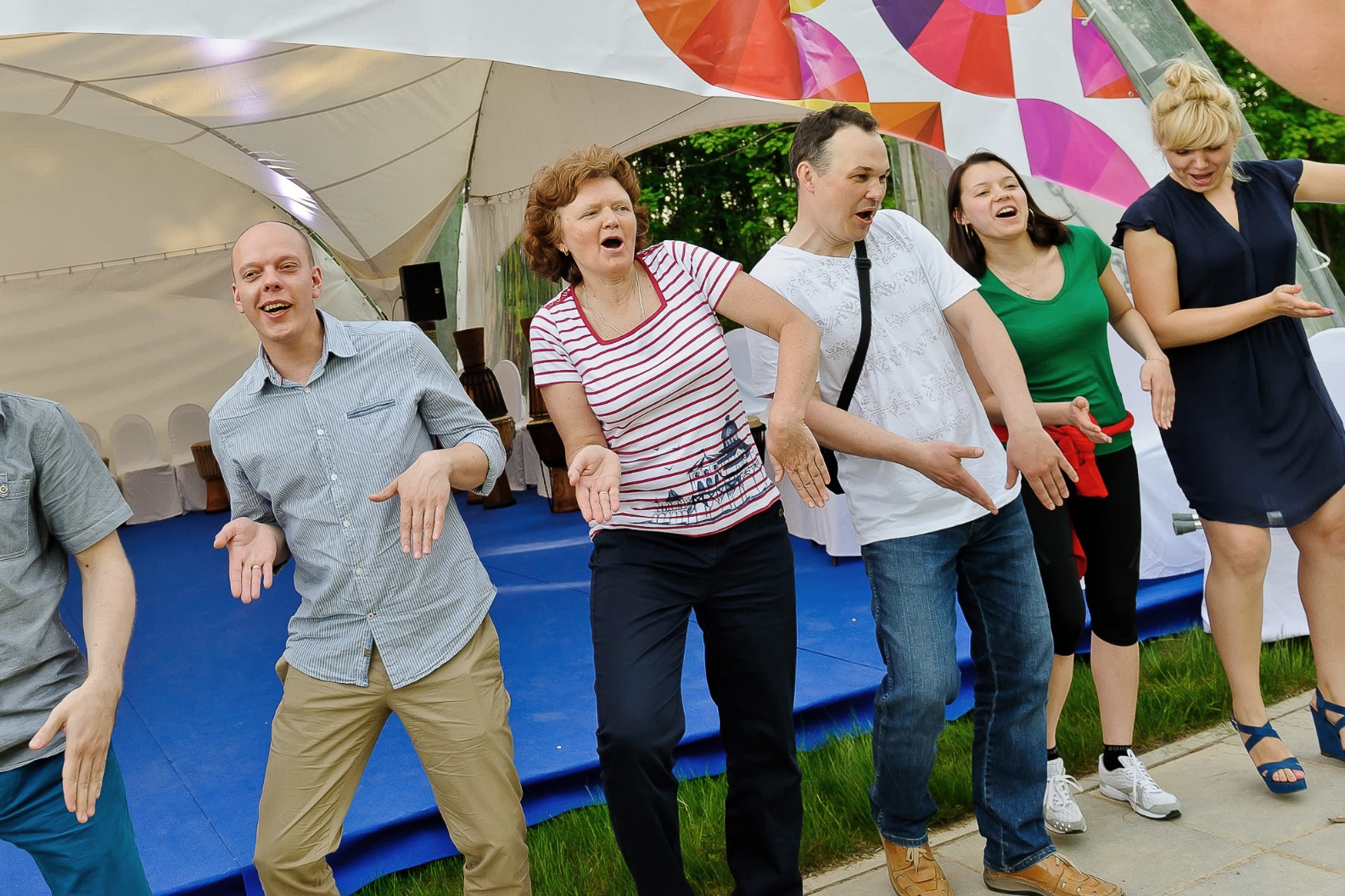 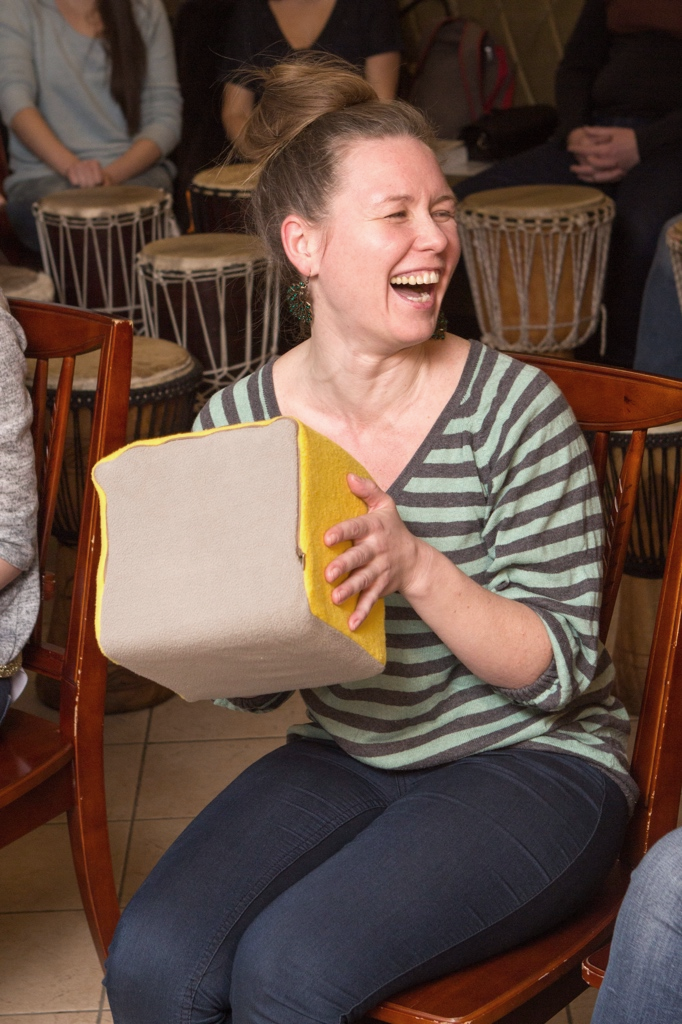 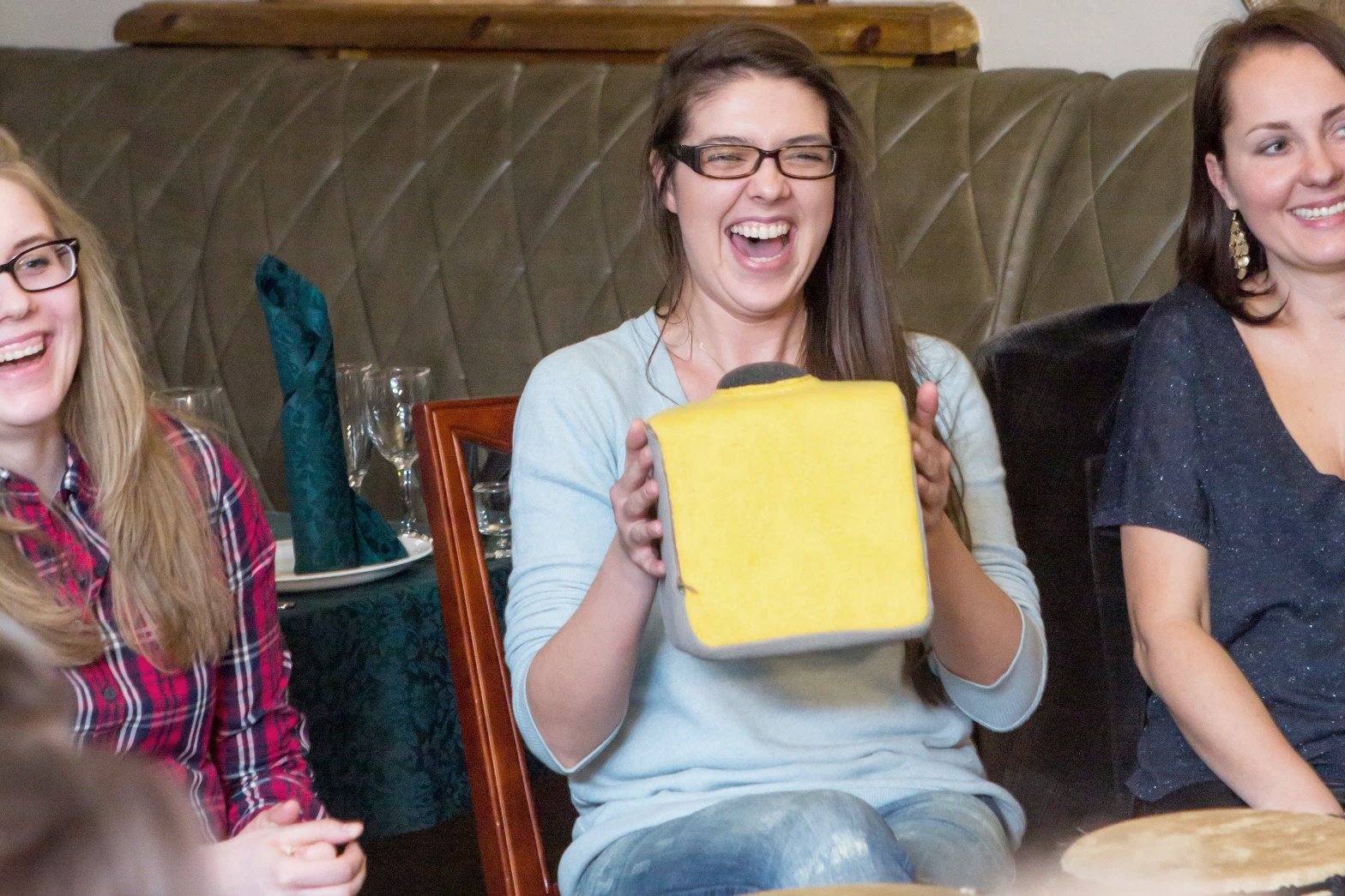 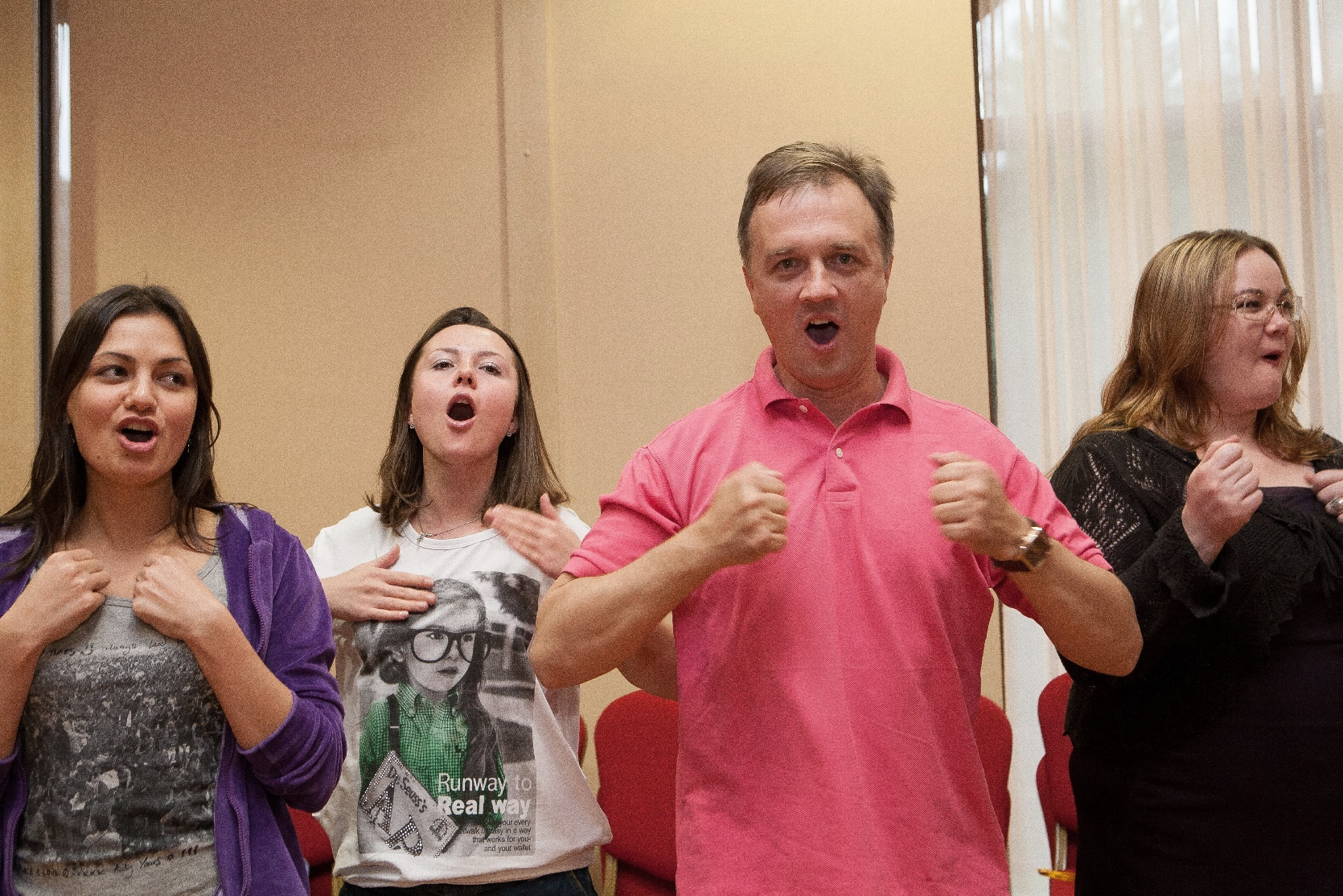 304
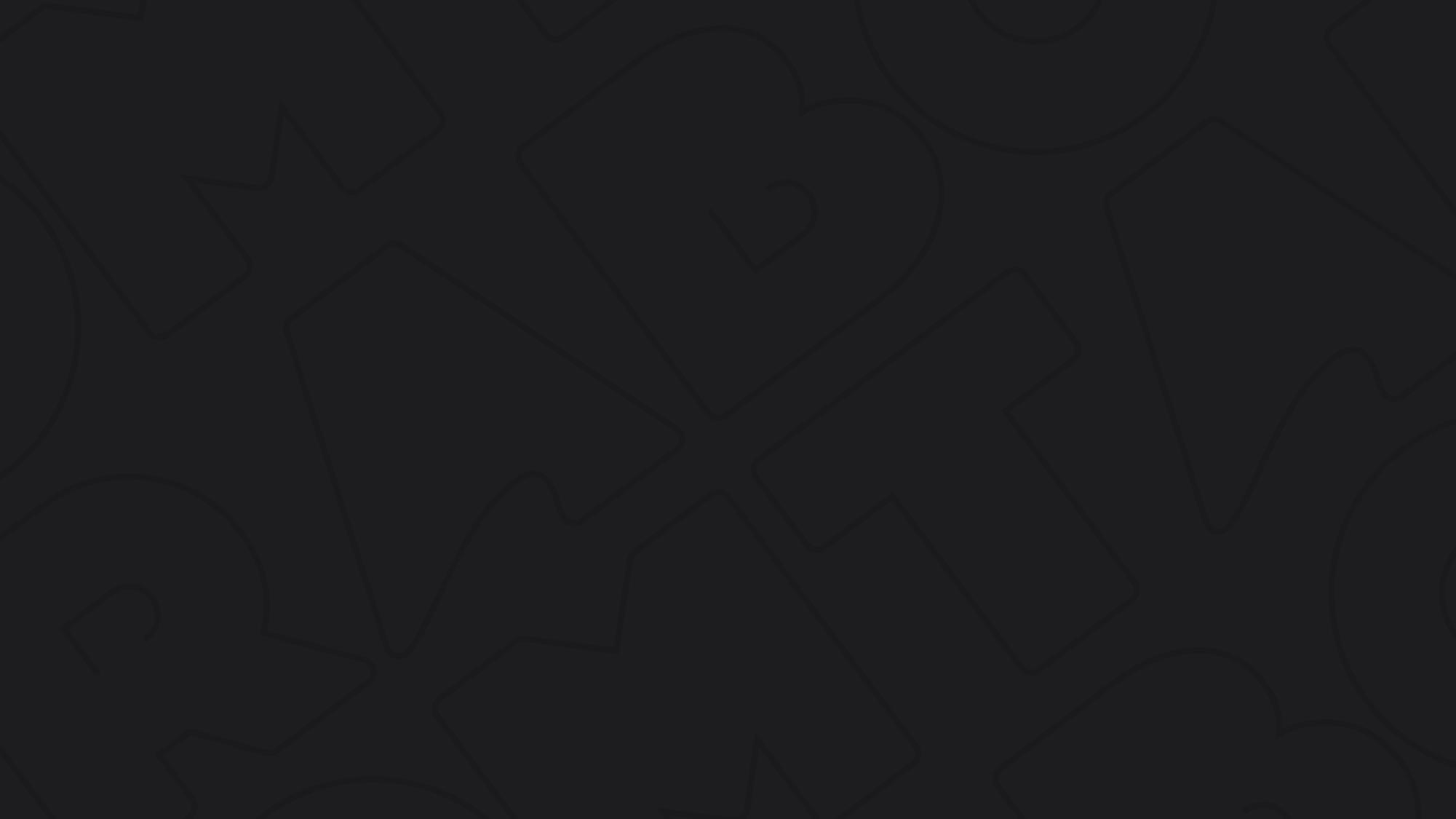 вокальный интерактив  /  райдер
ТЕХНИЧЕСКИЙ РАЙДЕР
1 стол (для DJ)
Защита от осадков и солнечного света
Установка и подключение 30 минут + SOUND CHECK 30 минут
Евро-розетки (5 штук)
Кабель XLR для соединения микшерного пульта DJ с микшерным пультом на площадке
БЫТОВОЙ РАЙДЕР
Питьевая
вода
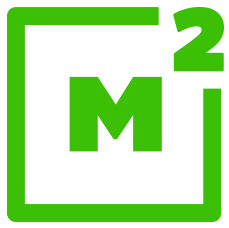 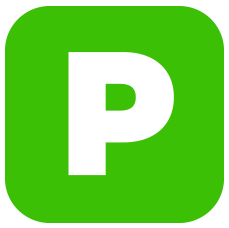 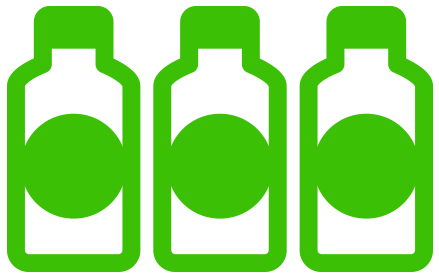 Парковочное место
Гримёрка или любое другое пространство для подготовки и сбора реквизита (3 кв.м)
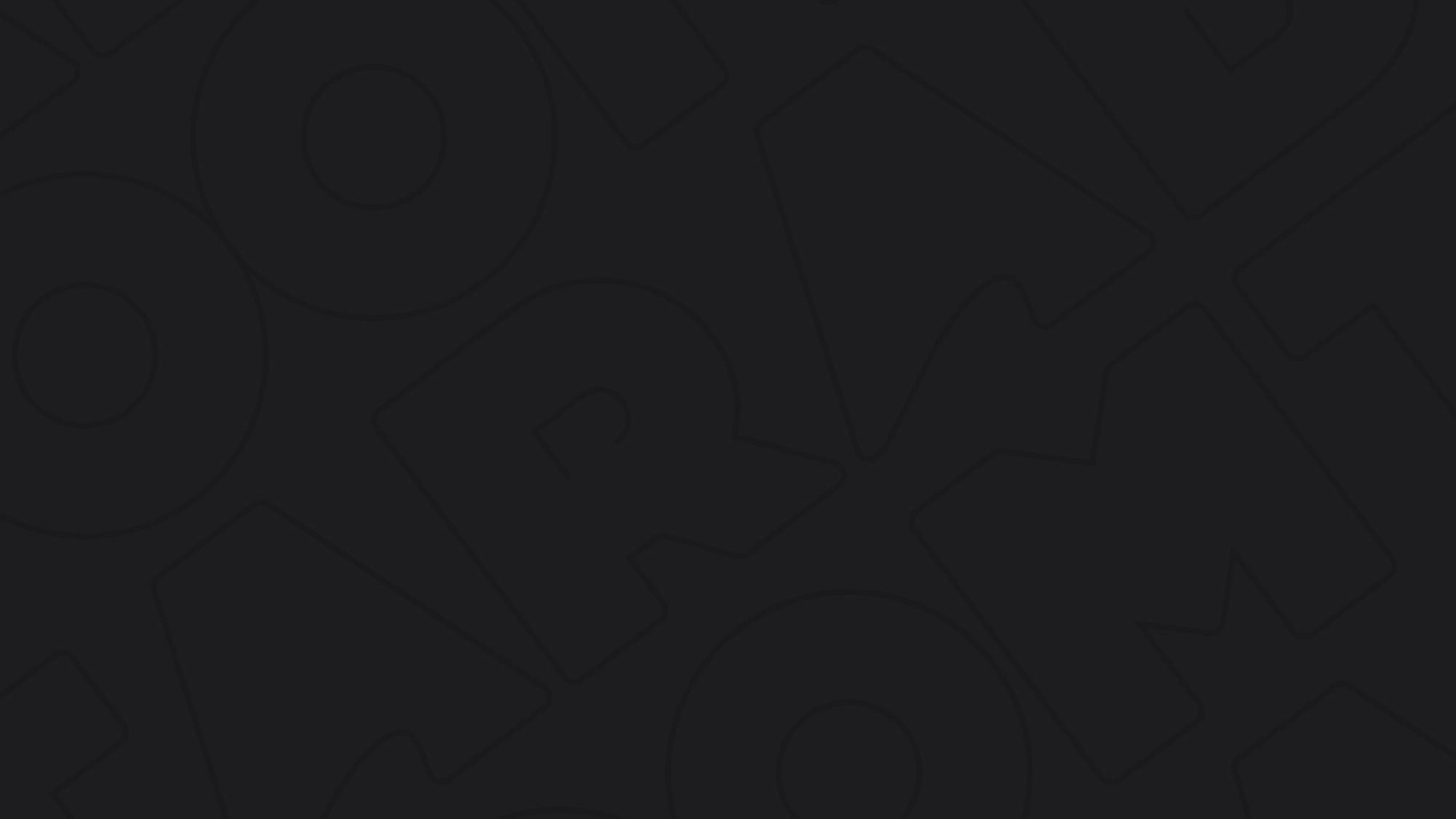 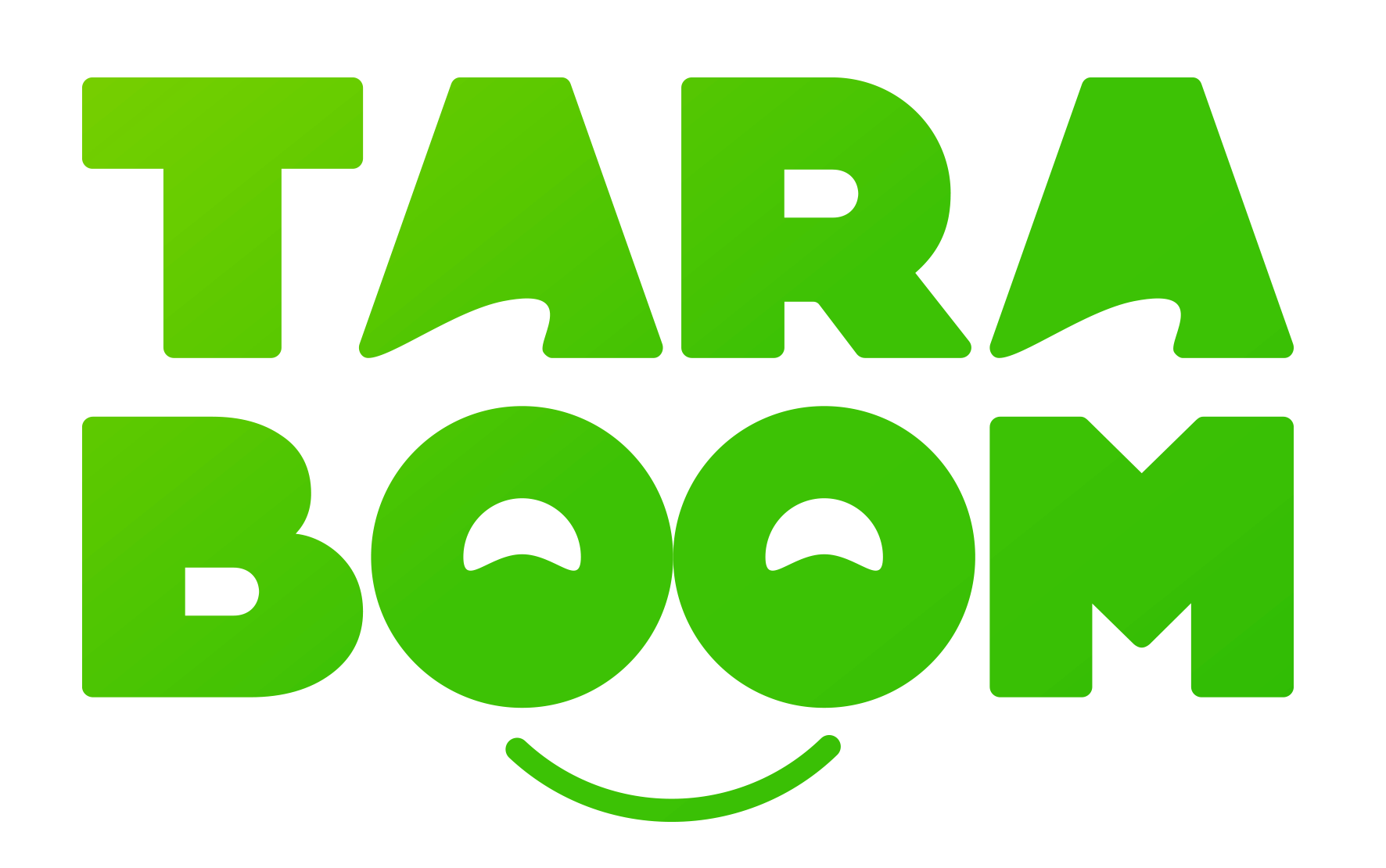 whatsapp  /  telegram
+7 (495) 260 60 12
 hello@taraboom.ru             taraboom.ru